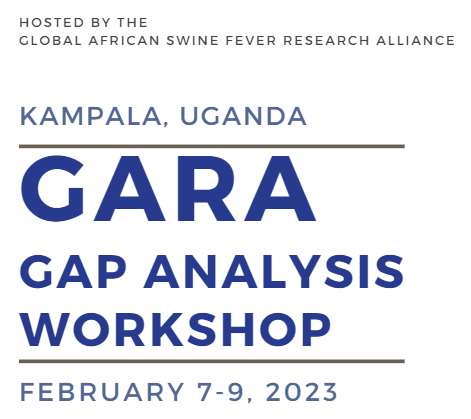 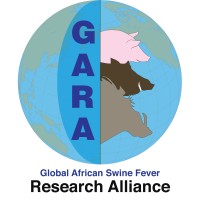 1
09/02/2023
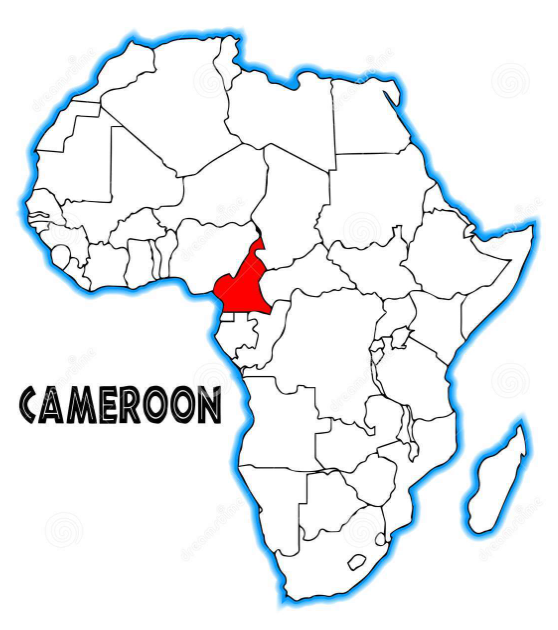 dreamstime.com
2
09/02/2023
ASFV Cameroon: what's known and key challenges
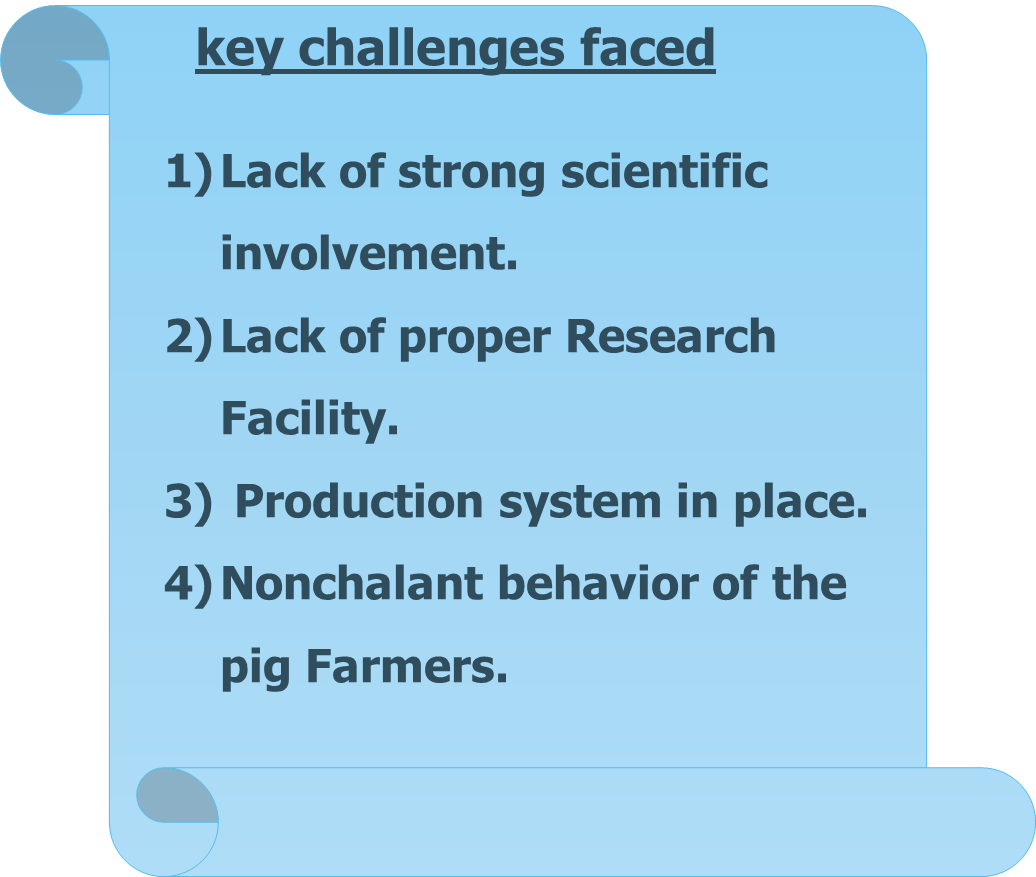 What's known 
Molecular characterisation 
1. Genotype I
2.Genotype Ia and Ib
3. Sero-group I
4. Four variants with 6,19,20 and 21
5. Single GGAATATATA repeat
Epidemiological studies
Transmission cycle
3
09/02/2023
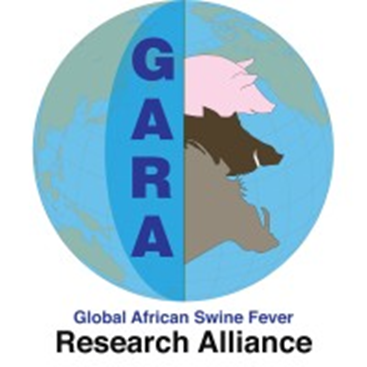 ASFV Cameroon: My vision and expectations from GARA
Vision for the next 5 – 10 years
4
09/02/2023
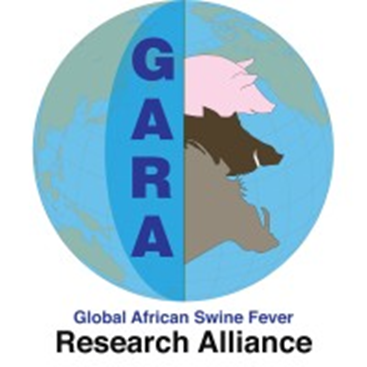 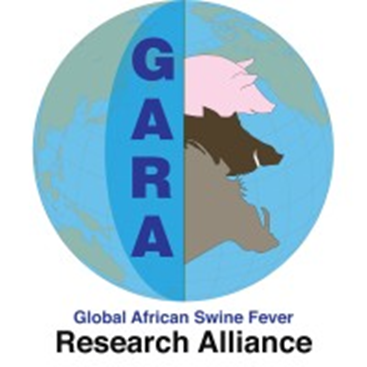 Toward a multi-epitope, filamentous phage-based vaccine against the African swine fever virus
Ebanja Joseph Ebwanga. PhD
KU Leuven, Belgium
I will try something else
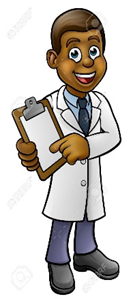 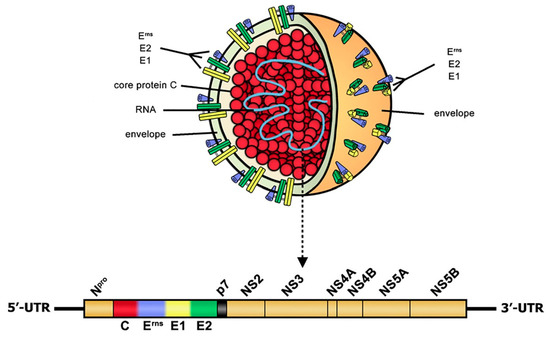 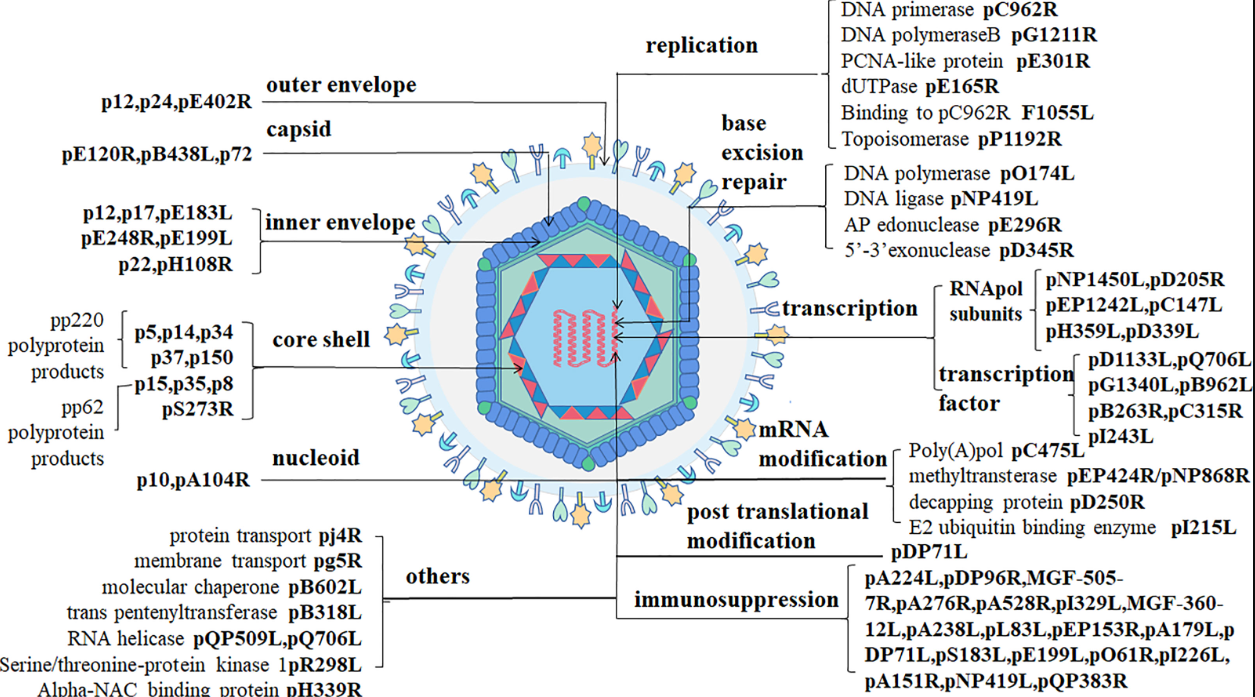 Fan et al.,2021
Classical swine fever virus
African swine fever virus
Wang et al.,2021
6
09/02/2023
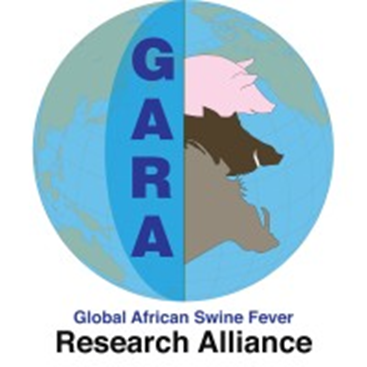 ASFV: The search for alternatives
Complex genome
Too many genes
Simple genome
Fewer genes
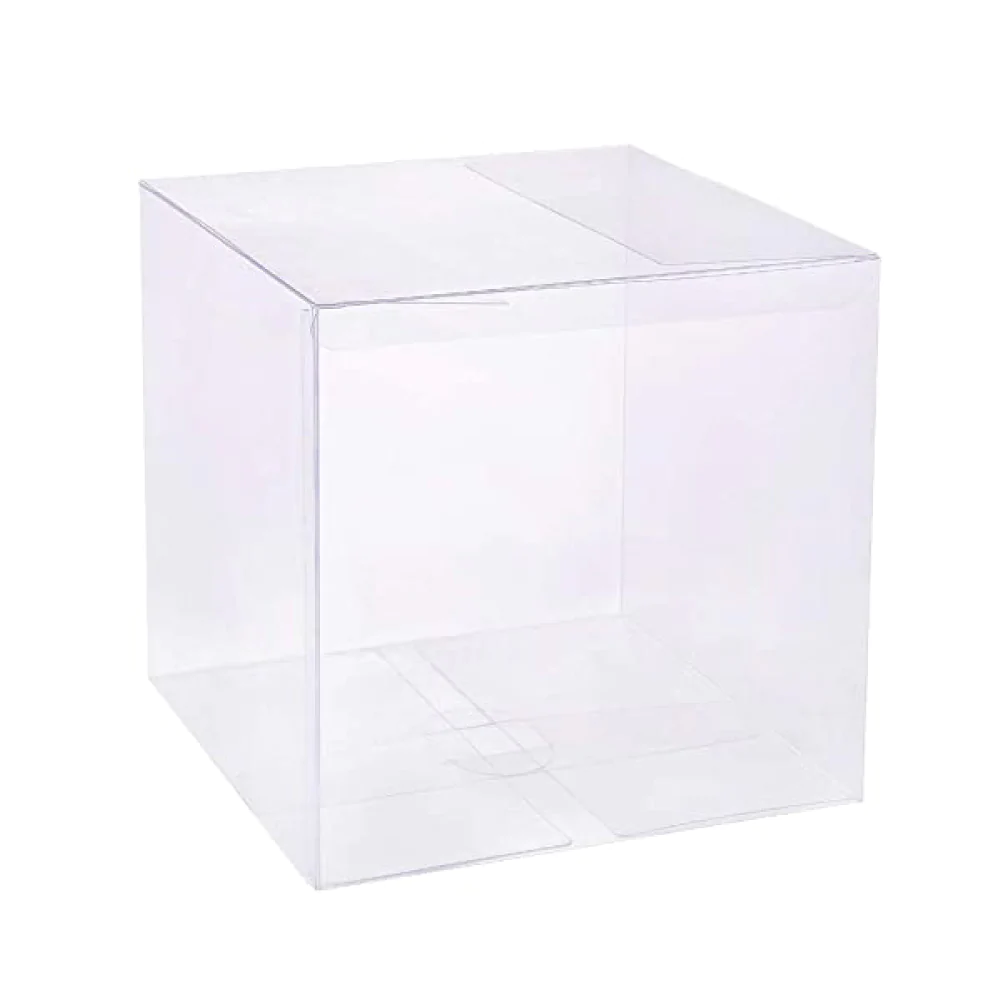 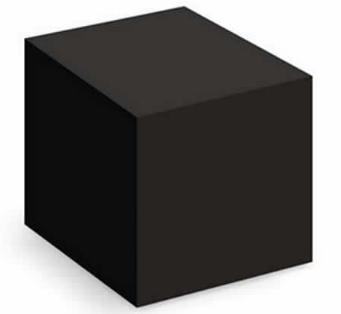 Attenuation
Easily attenuated
ASFV
Correlates of protection
Correlates of protection
Vaccines or antivirals
No vaccine or no antiviral
Different strategies for a vaccine development
NO protection
7
09/02/2023
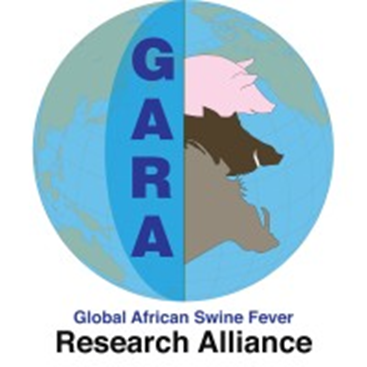 ASFV: Immunoinformatics + phage display
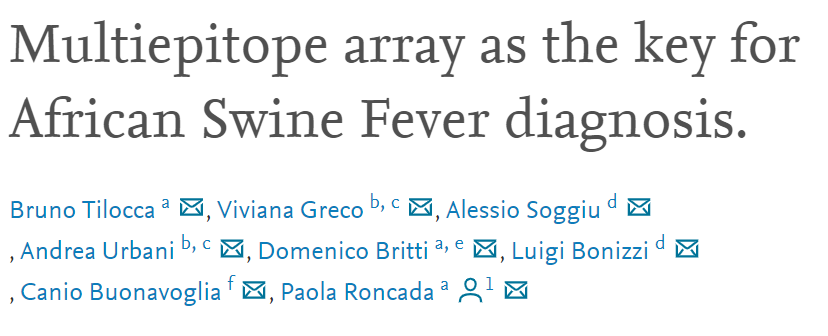 Immunoinformatics + phage display
Game changer
Knowledge from Literature
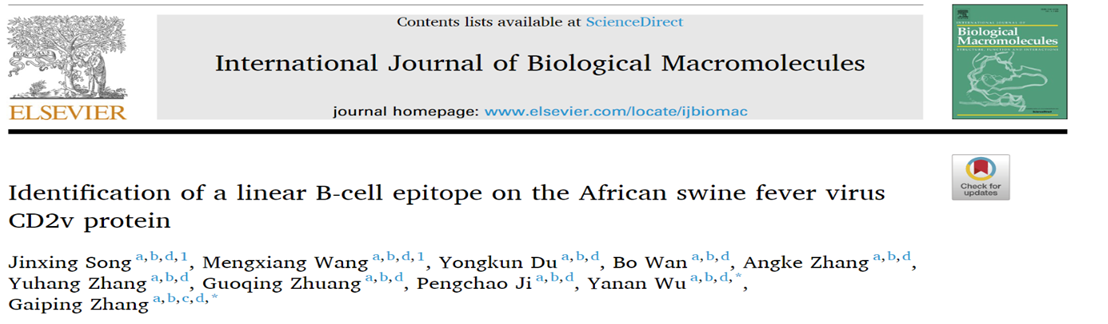 Immunoinformatics
CD8+ T cells  
Protection
Antibody protection
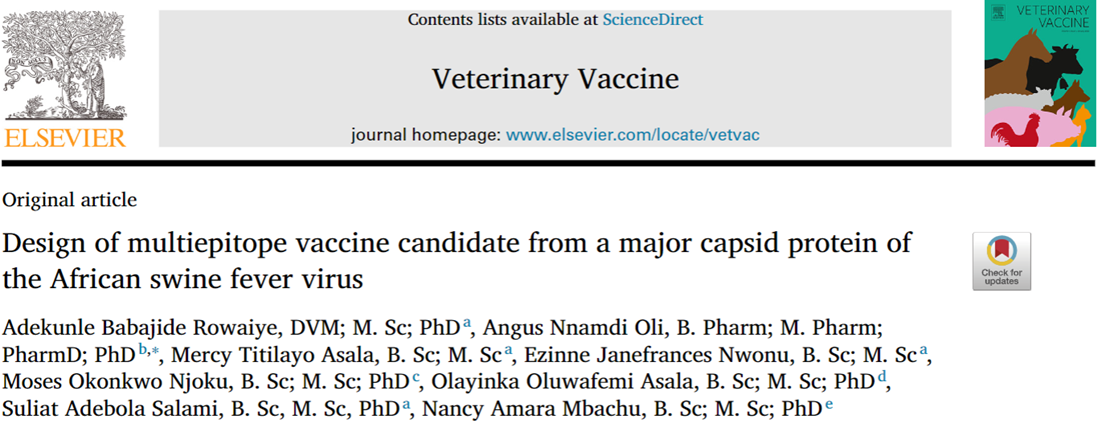 Prediction of B and T cell 
epitopes
Neutralizing 
antibodies
Passive 
transfer
Maternal antibodies
+
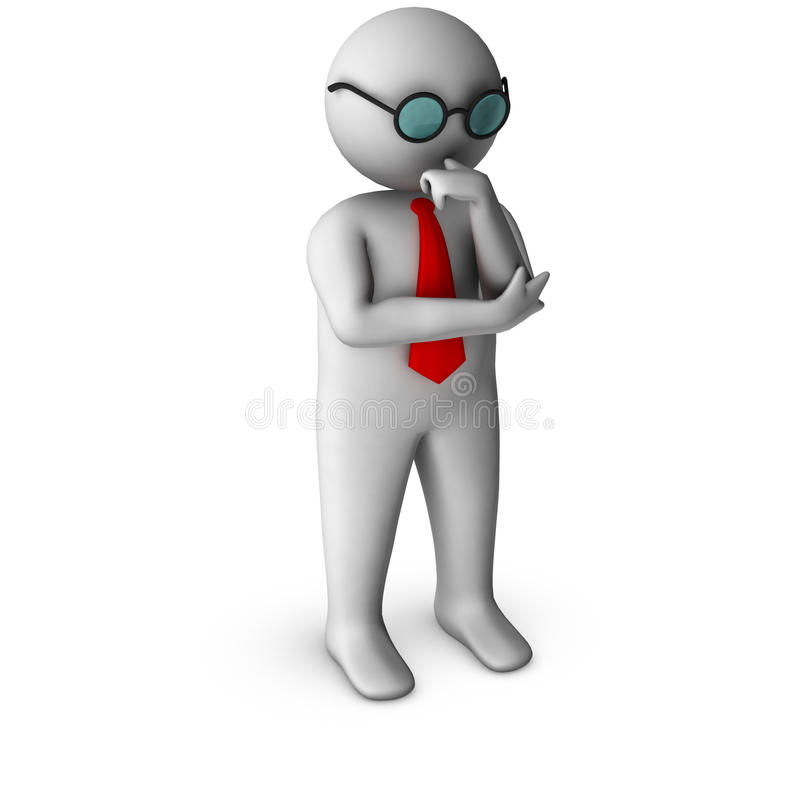 Phage display
M13 filamentous phages
Involved in protection
8
09/02/2023
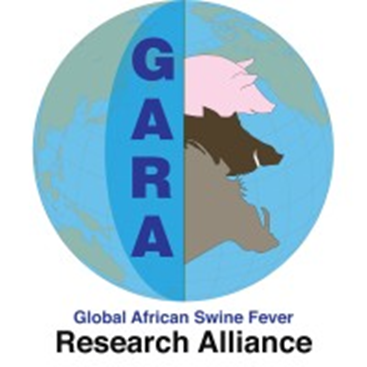 M13 filamentous phage
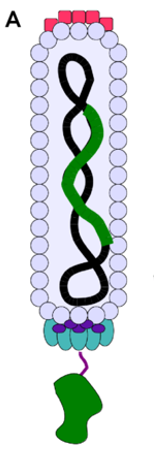 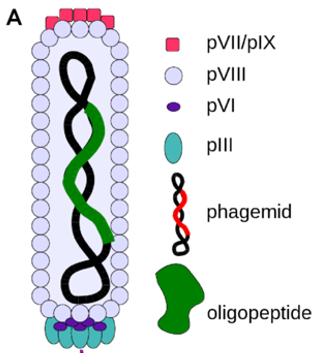 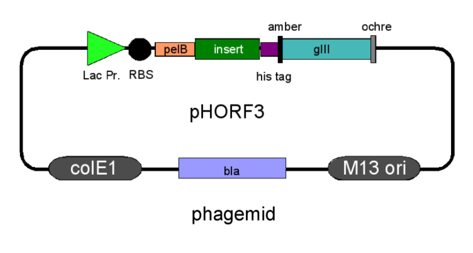 =
9
09/02/2023
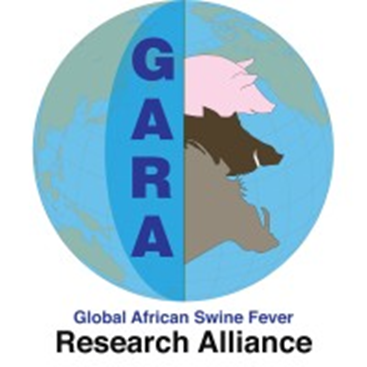 ASFV: The  Project
Diagnostic tool
B and T cell epitopes prediction
Cloned for Bacterial protein expression
In vitro trials
Insilico analysis
In vivo trials
Cloned for phage display
Antigenicity
Stability
Structural prediction
Codon harmonization
Cytokine profiles
etc.
10
09/02/2023
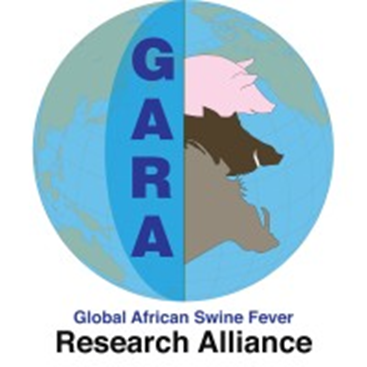 Some Results: B and T cell M13 filamentous phage display project
AAs= 275 
Mw = 30.2 kDa
Antigenicity = 0.5988
Stability = 35
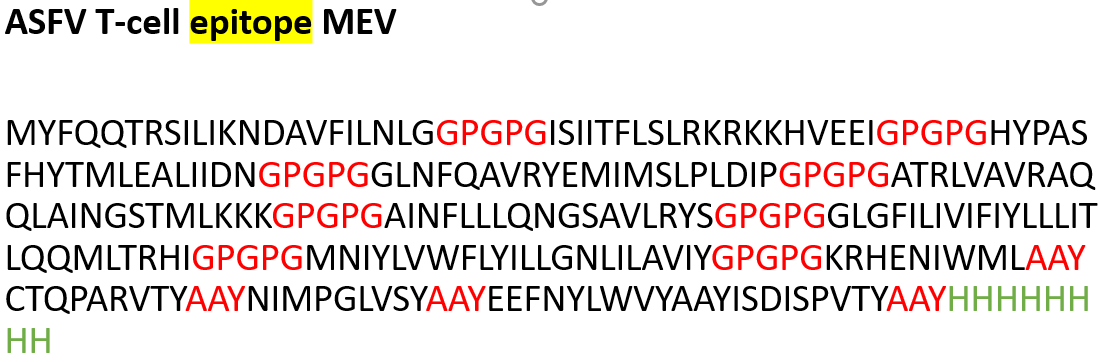 Structure
41% = exposed, 
24% = medium 
34% = buried
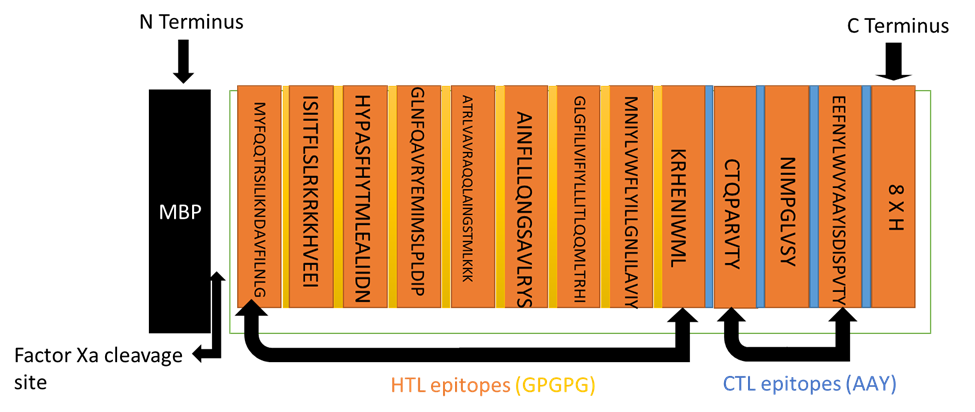 Cloned into Pmal-c4 protein expression vector by Genscript
Cloned into the phasmid
11
09/02/2023
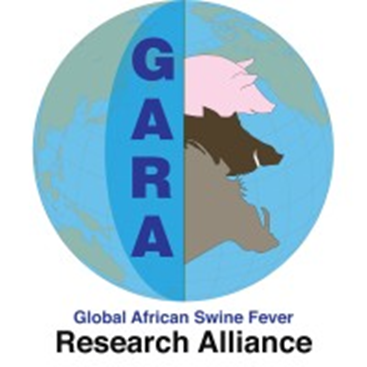 Collaboration
Contact
 Prof Jan Paeshuyse 
Ku Leuven 
jan.paeshuyse@kuleuven.be

Prof Ghogomu 
University of Buea 
stephen.ghogomu@ubuea.cm

Ebanja Joseph Ebwanga. PhD 
Poulpharm bvba
ebanjajoeph@gmail.com
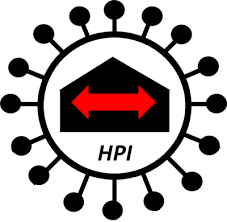 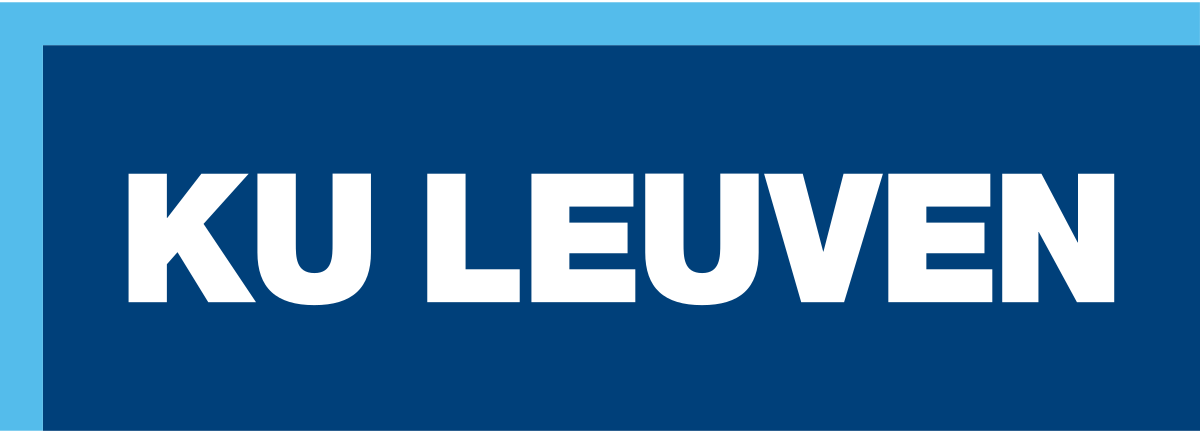 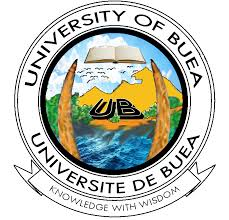 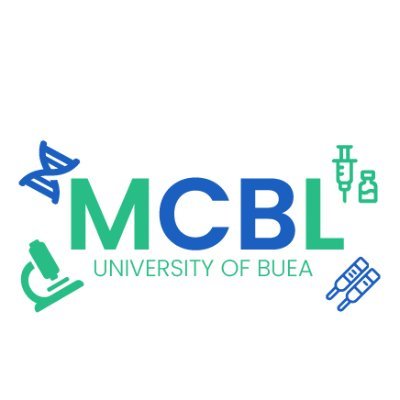 PhD student(s)
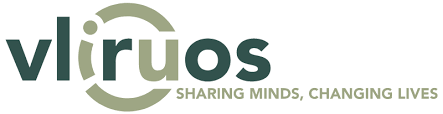 12
09/02/2023
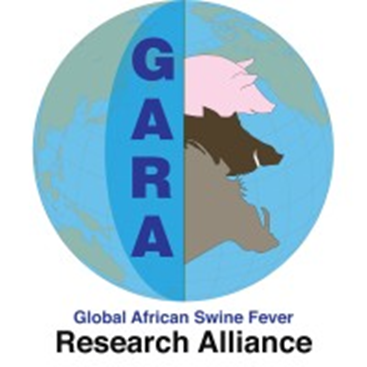 Thanks
13
09/02/2023
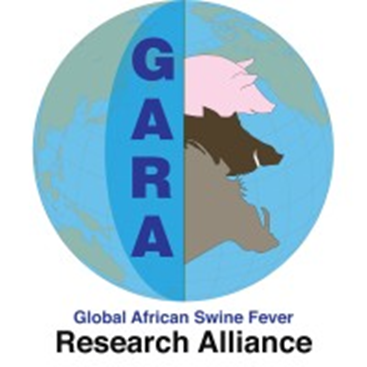